ÚVOD - POŽADAVKY
V IS
docházka 85 % (2 absence). 
Rozbor videa pro účel diagnostiky a následné terapie.
Úspěšné splnění zápočtového testu dle hodnotících indikátorů.
Logopedie a systém logopedické péče
Vymezení logopedie
Vymezení logopedie
Předmět logopedie
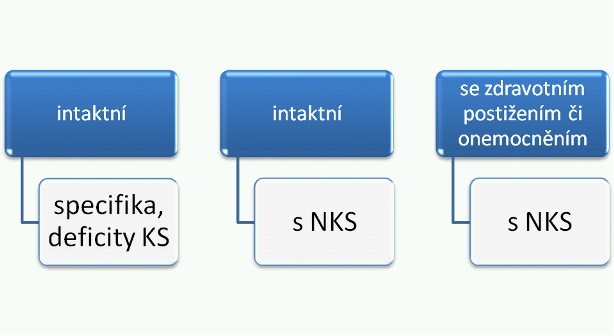 Předmětem logopedie jsou jednotlivé skupiny osob:
Intaktní – jedná se o skupinu osob bez diagnostikovaného zdravotního postižení, onemocnění a bez diagnostikované narušené komunikační schopnosti. 
Intaktní s narušenou komunikační schopností – do této skupiny řadíme osoby bez diagnostikovaného zdravotního postižení, onemocnění, u kterých však byla diagnostikována narušená komunikační schopnost. 
Se zdravotním  postižením, onemocněním, handicapem a současnou narušenou komunikační schopností – v této skupině se jedná především o osoby s tzv. symptomatickými a/či kombinovanými poruchami řeči
Logopedická intervence
Úkoly logopeda
Logopedická prevence
Primární prevence
zahrnuje nejširší populaci 
jejím cílem je předcházení NKS v nejširším měřítku
jedná se především o důslednou a široce založenou kvalitní osvětu zasahující od genetického poradenství (v medicínské oblasti) přes podporu správného vývoje řeči, tvorby hlasu a rozvoje komunikativních dovedností vůbec
Může být
nespecifická podporující všeobecně žádoucí formy výchovy (v logopedii např. propagování správného řečového vzoru, možností stimulace řečového vývoje apod.) 
specifická   je zaměřená proti konkrétnímu riziku, tedy ohrožení určitým druhem narušené komunikační schopnosti (např. předcházení koktavosti, poruchám hlasu apod.) 

Primární logopedická prevence probíhá především osvětovou činností šířenou v tzv. intaktní (nepostižené) populaci. 
Jejím obsahem jsou především návody pro optimální stimulaci řečového vývoje. 
Konkrétní cílovou skupinou jsou rodiče, pediatři, učitelé (učitelky) mateřských a základních škol.
Sekundární prevence 
je orientována na specifickou část populace - rizikovou skupinu zvlášť ohroženou negativním jevem
může jít např. o prevenci retardace řečového vývoje u dětí v kojeneckých ústavech, o děti s vývojovou neplynulostí řeči, u nichž existuje zvýšené riziko incipientní (počínající) koktavosti atd. 
Prevence se může částečně prolínat i s terapií.  Inspirujícím příkladem je působnost logopedů ve Švýcarsku, kteří přímo na nemocničních odděleních pro nedonošené novorozence přiměřenou masáží mluvidel (orofaciální oblasti) ovlivňují jejich sací reflex. Ten se buď ještě nevyvinul, nebo hrozí jeho vyhasnutí v důsledku umělé výživy při umístění v inkubátoru. Jeho absence může negativně ovlivnit pohyblivost (motoriku) mluvidel.
Terciární prevence 
je zaměřena na tu část populace, u níž se už narušená komunikační schopnost projevila
nejde zpravidla o její eliminaci, ale překonávání ve smyslu předcházení jejím důsledkům, které by mohly způsobit jedinci obtíže v procesu socializace 



 (Zezulková, E. 2006)
Narušená komunikační schopnost
„Komunikační schopnost člověka je narušená tehdy, jestliže některá rovina (případně i několik rovin simultánně nebo sukcesivně) jeho jazykových projevů působí interferenčně na jeho komunikační záměr.“ Současně však Lechta dodává, že „za narušenou komunikační schopnost nemůžeme považovat existenci interference mezi komunikačním záměrem v případě, že vysílatel nebo přijímatel informace nepoužívají stejný kód – společný jazyk”.
Komunikační schopnost
Komunikační schopnost je tvořena čtyřmi hlavními rovinami. 
foneticko-fonologická: zahrnuje složku artikulační a fonologické zpracování; 
morfologicko-syntaktická: zahrnuje složku gramatiky a větné skladby;
lexikálně-sémantická: zahrnuje rovinu slovní zásoby a slovního významu;
pragmatická: zahrnuje rovinu praktického sociálního uplatnění komunikace.
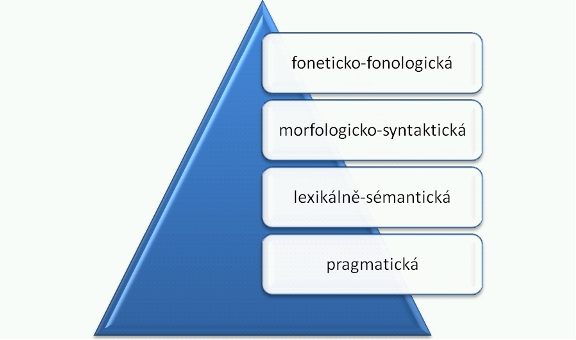 Morfologicko – syntaktická rovina
morfologie = nauka o slovních druzích, jejich tvarech a významech
syntax = stavba a tvoření vět, souvětí
(morfologie a syntax ve vztahu k jazyku řeší otázku existence jednotlivých slovních druhů v promluvě, adekvátnost tvorby gramatických tvarů, užívání složitějších větných celků apod.)

zprvopočátku dítě používá zejména podstatná jména, později slovesa, mezi prvními slovy dítěte, se však vyskytují i citoslovce
první slova, které dítě začíná používat plní funkci vět = jednoslovné věty
okolo 2 roku vznikají dvouslovné věty
období 2-3 let dítě začíná více používat přídavná jména, osobní zájmena, skloňuje, časuje
po 3 roce využívá jednotné i množné číslo
mezi 3 -4 rokem života začíná tvořit souvětí
do 4 let se mohou objevovat fyziologické dysgramatismy – např. dítěti dělají problém nedokonavá slovesa a stupňování přídavných jmen, slovosled
 5 – 6 r. – dokončuje se vývoj fonematické diferenciace
Foneticko – fonologická rovina
fonetika = vědní obor zabývající se zvukovou stránkou řeči, odvozeno z řeckého slova foné = hlas, zvuk. Zabývá se tedy tvořením hlásek, jejich vnímáním sluchem, případně zrakem atd.
fonologie = nauka o funkci hlásek, sleduje hlásky tzv. fonémy všímá si u nich distinktivních rysů – to je vlastnost hlásky. Hláska se liší od jiné a tím slouží k rozlišení významu slov ( např vokály a –á) .Jejich záměnou se změní význam slova

podle některých odborníků lze tu to rovinu sledovat nejdřívě
důležitým momentem pro fonetickou oblast je přechod od pudového žvatlání k žvatlání napodobivému - nastává kolem 8. měsíce;  je spojováno se začátkem výslovnosti mateřského jazyka, neboť do té doby produkované zvuky nelze považovat za hlásky mateřského jazyka
Schulze uvádí toto pořadí: dítě nejdříve tvoří hlásky, které vyžadují nejmenší námahu, až později hlásky artikulačně náročnější= pravidlo nejmenší námahy: samohlásky >retné souhlásky >hlásky hrdelní

Vývoj výslovnosti ovlivňuje:
obratnost řečových orgánů 
vyzrálost fonematického sluchu
společenské faktory (prostředí dítěte, mluvní vzor, řečové a psychické stimuly)
úroveň intelektu
Lexikálně – sémantická rovina
lexikální = zabývá se aktivní a pasivní slovní zásobou
sémantika = nauka o významu slov
(rozsah aktivní a pasivní slovní zásoby – např. šufánek – naběračka; chápání významu slov, metafor, přísloví apod.)

10 m. začátky rozvoje pasivní slovní zásoby u dítěte, začíná rozumět řeči
12 m. rozvíjí se aktivní slovní zásoba

první slova chápe všeobecně tzv. hypergeneralizace např. fufu – je vše co vydává hlasitý zvuk – pračka, vysavač, televize
hyperdiferenciace – nastává, když dítě ovládá více slov (např. táta je pouze jeho otec)

ve vývoji řečí známe u dítěte první (1,5 r. – Co jeto? Kdo jeto?) a druhý věk (3,5 r. - Proč?) otázek
Pragmatická rovina
(sociální role jazyka, sociální uplatnění osvojených řečových dovedností, upřednostňování sociálního aspektu řeči a jazyka)
představuje uplatnění komunikační schopnosti, osvojených řečových dovedností v běžném životě
podle Batesové začíná ontogenetický vývoj řeči a jazykových schopností vývojem pragmatické roviny
10 okruhů NKS
NKS
„Komunikační schopnost člověka je narušená tehdy, jestliže některá rovina (případně i několik rovin simultánně nebo sukcesivně) jeho jazykových projevů působí interferenčně na jeho komunikační záměr.“ Současně však Lechta dodává, že „za narušenou komunikační schopnost nemůžeme považovat existenci interference mezi komunikačním záměrem v případě, že vysílatel nebo přijímatel informace nepoužívají stejný kód – společný jazyk”.
NKS lze analyzovat, zkoumat, posuzovat z hlediska:
způsobu komunikování: narušena může být složka verbální či neverbální; mluvená i grafická forma komunikace
z hlediska průběhu komunikačního procesu: složka expresivní (produkce) i receptivní (porozumění řeči)
časové hledisko: NKS může být trvalé, nebo přechodné; vrozené (v sovákovském pojetí vada řeči) a získané (porucha řeči)
hledisko klinického obrazu: v klinickém obrazu může dominovat, nebo jde o příznak jiného dominujícího narušení (symptomatické poruchy řeči)
etiologické hledisko: příčiny NKS mohou být orgánové (krvácení do mozku), nebo fční (nesprávný řečový vzor jako možná příčina dyslalie)
dle rozsahu: narušení může být úplné (nemluvnost), nebo částečné (parciální, např. rotacismus)
uvědomění si: člověk s NKS si své narušení může, ale nemusí uvědomovat (lehký sigmatismus, dysfonie)
1. Vývojová nemluvnost
Termín "narušený vývoj řeči" je tzv. zastřešující pojem, který zahrnuje všechny druhy a typy narušené komunikační schopnosti v oblasti retardovaného anebo odchýleného vývoje řeči. (Lechta, V., 1990)

„Vývojová dysfázie se diagnostikuje tehdy, když je přítomen narušený vývoj jazykových schopností, který se nedá vysvětlit ani mentální retardací, ani fyzickým handicapem, ani poruchou sluchu, ani citovou deprivací nebo emočními poruchami, ani nepříznivými vlivy prostředí a výchovy.“
2. Získaná neurotická nemluvnost
ztráta schopnosti verbálně komunikovat 
 „Mutismus znamená oněmění , jedná se o nepřítomnost nebo ztrátu řečových projevů, která není podmíněna organickým poškozením centrálního nervového systému.“ (Klenková) 
mutismus, elektivní mutismus
3. Získaná organická nemluvnost
v rámci tohoto okruhu je nemluvnost způsobena získanou příčinou na organickém podkladu;
Afázii lze definovat jako „postižení schopnosti jazykové produkce a percepce, jež vzniká na základě získaného poškození centrálního nervového systému. Je to multimodální porucha, která se může projevovat rozmanitými obtížemi v oblasti porozumění, čtení, řečové produkce a psaní.“
4. Narušení článkování řeči
Pokud se zaměříme na narušení artikulace v tzv. širším slova smyslu, hovoříme o tzv. dysartrii. Narušen je celý komplex procesu vedoucího k vyslovení hlásky, tedy respirace, fonace, rezonance a artikulace v užším slova smyslu. 
 Dysartrie je porucha motorické realizace řeči jako celku vznikající při organickém poškozeni CNS.

Pokud se jedná o tzv. narušení artikulace v užším slova smyslu, hovoříme o dyslálii neboli patlavosti. Narušena je pouze finální fáze, tedy přímo vyslovení hlásky. 
 Dyslálii lze definovat jako narušení jedné nebo více hlásek mateřského jazyka vzhledem k jeho kodifikované výslovnostní normě.
5. Narušení zvuku řeči
Zvuk řeči v tomto okruhu reprezentuje nazální rezonanci (nazalitu) a její patologické snížení či zvýšení s ohledem na její poměr k rezonanci dutiny ústní (oralitu).

Patologické snížení, nebo zvýšení nosovosti v mluvené řeči se označuje jako porucha nosní rezonance – huhňavost (rinolálie). Huhňavost představuje patologickou změnu rezonance, změnu zvuku jednotlivých hlásek, a tedy mluvené řeči jako celku.
Palatolálie - narušená komunikační schopnost při vrozených anomáliích orofaciálního systému. Rozštěp je vrozený orgánový defekt, který vzniká v 8. – 12. týdnu těhotenství. Jeho podkladem je nedokonalý nebo žádný srůst dvou bočních patrových tkáňových bloků
6.Poruchy hlasu
Poruchy hlasu se týkají poruch procesu, který nazýváme fonace, proto se pro označení poruch hlasu užívá jednotných a v podstatě mezinárodně známých a uznávaných termínů dysfonie a afonie. 
Dysfonie je poruchou částečnou, afonie je úplnou ztrátou schopnosti fonace.
Jedná se o patologické formy tvorby hlasu (fonace), či naprostou absenci hlasu, neschopnost vytvořit hlas.
7. Poruchy plynulosti řeči
„Koktavost definujeme jako řeč pronášenou přerušovaně s nadměrným, přílišným úsilím.“
 
Breptavost je charakterizovaná rychlým tempem řeči s pauzami narušujícími plynulost mluvené řeči se závažností silně ohrožující srozumitelnost mluvního projevu.
8. Narušení grafické formy řeči
Řadíme především poruchy, které v obecnějším, speciálněpedagogickém kontextu řadíme mezi tzv. specifické poruchy učení, ať již vývojové, nebo získané.
„Poruchy učení je termín označující heterogenní skupinu obtíží, které se projevují při osvojování a užívání řeči, čtení a psaní, naslouchání a matematiky. Tyto obtíže mají individuální charakter a vznikají na podkladě deficitu centrální nervové soustavy.
9. Symptomatické poruchy řeči
Symptomatické poruchy řeči Lechta definuje jako „narušení komunikační schopnosti doprovázející jiné, dominující postižení, případně poruchy a onemocnění.“
10.Kombinované vady řeči
Jednotlivé typy narušené komunikační schopnosti se mohou kombinovat, a to jak v rámci jednotlivých okruhů, nebo i v rámci rozdílných okruhů.
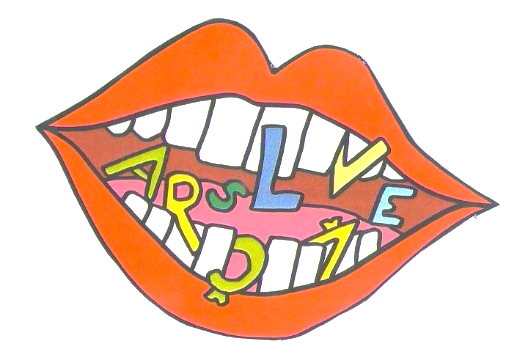 Poskytování logopedické péče
Kontakty na logopedická pracoviště
Asociace klinických logopedů České republiky - www.klinickalogopedie.cz;kontakt na logopedy v rezortu zdravotnictví ve všech krajích
Asociace pracovníků speciálněpedagogických center - www.apspc.cz
Asociace logopedů ve školství - www.alos.cz
SPC pro děti s NKS-problematika AAK - www.alternativnikomunikace.cz
Pomůcky pro AAK - www.petit-os.cz (Menšík)
Logo klinika Brno - www.moje-klinika.cz
Společnost pro logopedii a foniatrii – www.ialp.info; mezinárodní společnost
Stálá styčná komise logopedů EU – www.cplol.eu; logopedii se tato organizace věnuje v rámci EU
Slovenská asociála logopedou – www.sal.sk, sídlo v Bratislavě
Logopedická péče v ČR
Logopedická péče ve zdravotnictví
Logoped v MZ
Zákon 96/2004 Sb. o nelékařských zdravotnickcých povoláních
§ 23 odborná a specializovaná způsobilost k výkonu povolání klinického logopeda
státní závěrečná zkouška z logopedie a surdopedie (magisterské studium): 
jednooborová logopedie-neučitelský směr (pouze Olomouc),
učitelské obory-učitelství pro 1. Stupeň ZŠ a speciální pedagogika (magisterské studium), nutná státní závěrečná zkouška z logopedie a surdopedie nebo učitelství pro 2. Stupeň a SŠ a speciální pedagogika, nutná státní závěrečná zkouška z logopedie a surdopedie nebo speciálně pedagogická andragogika, nutná státní závěrečná zkouška z logopedie a surdopedie

tímto získají kvalifikační předoklady pro práci logopeda (možnost pracovat pod supervizí klinického logopeda)
následně musejí absolvovat postgraduální specializační vzdělávání v oboru klinická logopedie v trvání 3 let, kdy musejí mít alespoň poloviční úvazek ve zdravotnickém zařízení jako logoped a pracuje pod supervizí klinického logopeda

po složení atestace z klinické logopedie se stává klinickým logopedem
Vyhláška 55/2011Sb. o činnostech zdravotnických pracovníků a jiných odborných pracovníků
Logoped§ 46 

 absolvent studia logopedie nebo speciální pedagogiky se zaměřením na poruchy komunikace a učení se SZZ z logopedie a surdopedie;
po splnění základních podmínek vřazen do specializační přípravy; 
pracuje pod supervizí klinického logopeda; 
nesplňuje podmínky pro udělení vlastní licence k provozování privátní praxe.
Klinický logoped § 124 

absolvent specializační přípravy zakončené zkouškou; 
pracuje samostatně; 
může získat licenci k provozování privátní praxe.
Odbornou logopedickou péči realizují v resortu zdravotnictví kliničtí logopedi a logopedi v následujících zařízeních :
privátní logopedické ambulance
logopedická pracoviště :
na foniatrický odděleních a klinikách
na odděleních a klinikách otorinolaryngologie
na neurologických odděleních klinikách
na odděleních dětské psychiatrie, psychiatrických klinikách, při psychiatrických léčebnách
v rehabilitačních ústavech pro cévní mozkové choroby, rehabilitačních centrech, rehabilitačních klinikách, na rehabilitačních odděleních nemocnic, v rehabilitačních stacionářích pro tělesně a mentálně postižené, odborných léčebnách ro děti a dospělé
na geriatrických odděleních
na neurochirurgických odděleních
při nemocnicích a poliklinikách
na samostatných odděleních klinické logopedie v nemocnicích
na soukromých klinikách
při lázních
Logopedická péče ve školství
Metodické doporučení k zabezpečení logopedické péče ve školství 14 712/2009-61.
Týká se podmínek organizačního zabezpečení logopedické péče v resortu školství, její koordinace, kvalifikačních předpokladů a rozsahu kompetencí pracovníků s pracovním označením logoped a logopedický asistent, kteří ve školství logopedickou péči o rozvoj komunikačních schopností a dovedností dětí, žáků a studentů poskytují.
Čl. 2- Logoped
Kompetence logopeda ve školství
Čl. IV- logopedický asistent
Kompetence logopedického asistenta
SPC pro vady řeči
typ odborného pracoviště; většinou vznikají při speciálních školách a orientují se dle zaměření speciálního zařízení, nyní 16 SPC pro vady řeči v ČR (www.apspc.cz)
 činnost zaměřena prioritně na podporu klientů předškolního věku, na podporu klientů integrovaných škol a školských zařízení, podpora klientů osvobozených od povinnosti docházet do školy i klientů v péči sociálních a zdravotnických zařízení … a to obvykle ve věku od 3 do 19 let
odborný tým: speciální pedagog (logoped), psycholog, sociální pracovnice
školský zákon 561/2004
vyhláška 27/2016 
logopedickou péči poskytují také školská poradenská zařízení, především SPC logopedická
PPP poskytují logopedickou péči zpravidla žákům se specifickými poruchami učení bez souběžného dalšího zdravotního postižení
školská por.zařízení poskytují logo.péči žákům s NKS, kteří se vzdělávají ve školách, které nejsou zřízeny pro žáky se zdravotním postižením
Centrum poskytující služby žákům s vadami řeči, jejich zákonným zástupcům, školám a školským zařízením vzdělávajícím tyto žáky
a) logopedická diagnostika a depistáž poruch komunikace
b) zpracování anamnézy
c) zpracování programů logopedické intervence
d) aplikace logopedických terapeutických postupů
e) aplikace logopedických stimulačních postupů
f) aplikace logopedických edukačních postupů
g) aplikace logopedických reedukačních postupů
h) práce s žáky s potřebou logopedické péče nevyžadující úpravu vzdělávacího programu
i) péče o děti cizinců
j) řešení výchovných problémů
k) instruktáže pro zákonné zástupce a pedagogické pracovníky
l) vedení logopedických deníků
m) zpracování a vedení záznamů o individuální logopedické péči
n) tvorba didaktických a metodických materiálů pro rozvoj komunikace, tvorba pracovních listů
Logopedická péče v sociální sféře
MPSV
logopedická intervence je součástí komplexní rehabilitace klientů v denních stacionářích, týdenních stacionářích, domovech pro osoby se ZP
zařízení poskytují soc. služby klientele, kterou tvoří občané s MP těžšího stupně, s vícenásobným postižením, poruchami autistického spektra či jiným zdravotním postižením
logoped zde rozvíjí komunikační schopnosti podle možností klienta, zpravidla uplatňuje také systémy AAK
Středisko rané péče
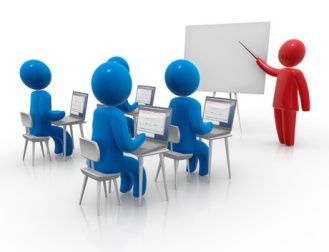 Vyhláška 27/2016Sb. o vzdělávání žáků se speciálními vzdělávacími potřebami a žáků nadaných
Průběh poskytování por. služeb
Podpůrná opatření
Podpora žáků se speciálními vzdělávacími potřebami se realizuje prostřednictvím podpůrných opatření představujících konkrétní pomoc vzdělávání žáka, a to 
v oblasti metod a forem výuky, možných úprav hodnocení, organizace výuky, např. zařazením předmětů speciálně pedagogické péče, úprav výuky v rozsahu i obsahu disponibilních hodin; 
nutnou personální podporou pedagoga při výuce žáků s potřebou podpůrných opatření (asistentem pedagoga, dalším pedagogem, speciálním pedagogem); 
využíváním speciálních učebnic, pomůcek, kompenzačních pomůcek, včetně zařazování nových technologií. 
 
Podpůrná opatření se týkají také vyrovnání podmínek u přijímacího řízení na SŠ a úpravy podmínek při ukončování studia, obdobně jako tomu bylo až dosud pouze u maturitní zkoušky. 
 
Podpůrná opatření 2. až 5. stupně představují zákonné finanční nároky!
2. STUPEŇ PODPORY:
Selhávání žáka z důvodu 
oslabení kognitivního výkonu (žáci s „hraniční“ inteligencí) 
oslabení sluchových a zrakových funkcí 
onemocnění (včetně psychického), které nemá závažnější dopady do vzdělávání 
nedostatečné znalosti vyučovacího jazyka 
oslabení dorozumívacích dovedností
3. STUPEŇ PODPORY:
Selhávání žáka z důvodu
lehkého mentálního postižení
zrakového či sluchového postižení (slabozrakost, nedoslýchavost), NKS
tělesného postižení či onemocnění (včetně psychického) se závažnějšími dopady do vzdělávání 
neznalosti vyučovacího jazyka 
syndromu CAN (týrané, zanedbávané a zneužívané dítě)
4. STUPEŇ PODPORY:
Selhávání žáka z důvodu
středně těžkého či těžkého mentálního postižení
těžkého zrakového či těžkého sluchového postižení (nevidomost, hluchota) 
závažného tělesného postižení či onemocnění 
poruchy autistického spektra 
neschopnosti komunikovat prostřednictvím 
mluveného či psaného slova
5. STUPEŇ PODPORY:
Selhávání žáka z důvodu
hluboké mentální retardace
kombinace těžkého zdravotního postižení
Individuální vzdělávací plán
IVP zpracovává škola - zpracovává na základě doporučení školského poradenského zařízení a žádosti zletilého žáka nebo zákonného zástupce žáka.
IVP je závazným dokumentem pro zajištění speciálních vzdělávacích potřeb žáka, přičemž vychází ze školního vzdělávacího programu a je součástí dokumentace žáka ve školní matrice.

IVP obsahuje: 
a) úpravách obsahu vzdělávání žáka,
b) časovém a obsahovém rozvržení vzdělávání,
c) úpravách metod a forem výuky a hodnocení žáka,
d) případné úpravě výstupů ze vzdělávání žáka.

IVP je zpracován bez zbytečného odkladu, nejpozději však do 1 měsíce ode dne, kdy škola obdržela doporučení a žádost zletilého žáka nebo zákonného zástupce žáka. Individuální vzdělávací plán může být doplňován a upravován v průběhu celého školního roku podle potřeb žáka.

Zpracování a provádění individuálního vzdělávacího plánu zajišťuje ředitel školy.
Školské poradenské zařízení ve spolupráci se školou sleduje a nejméně jednou ročně vyhodnocuje naplňování IVP.